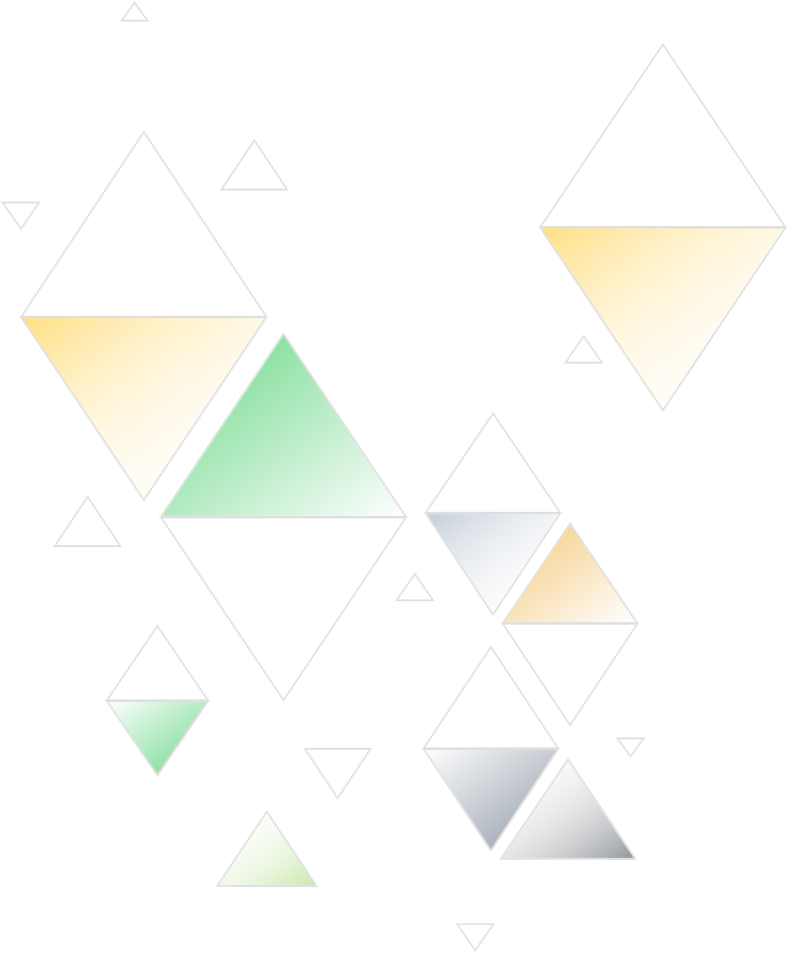 ADVERTISING CAMPAIGN
PRESENTATION TEMPLATE EXAMPLE
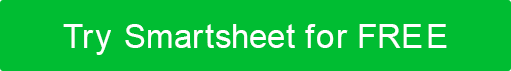 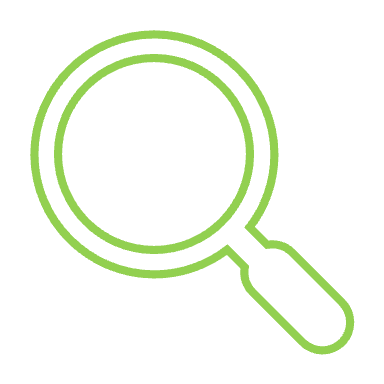 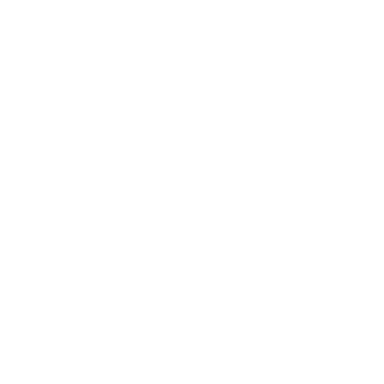 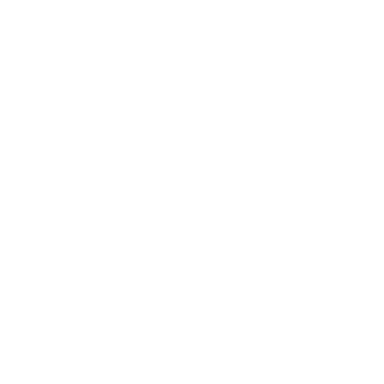 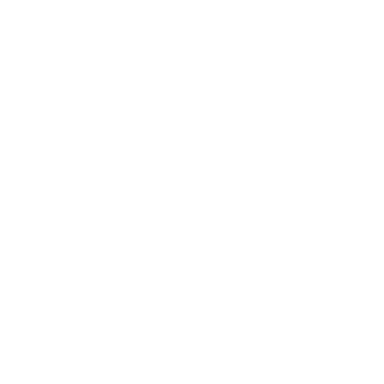 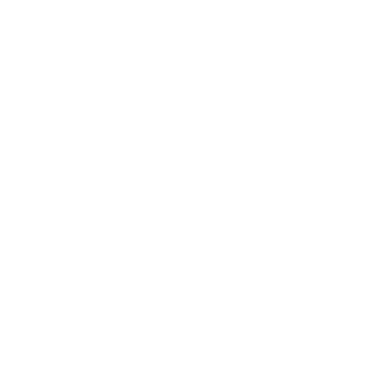 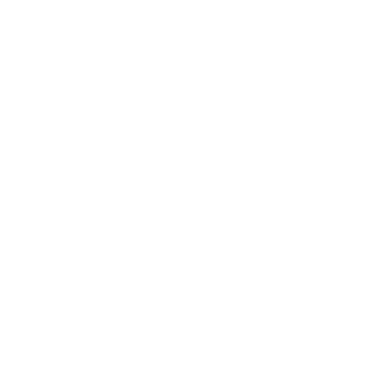 ADVERTISING CAMPAIGN EXAMPLE
TARGET AUDIENCE
OBJECTIVES
STRATEGY
CONTENT
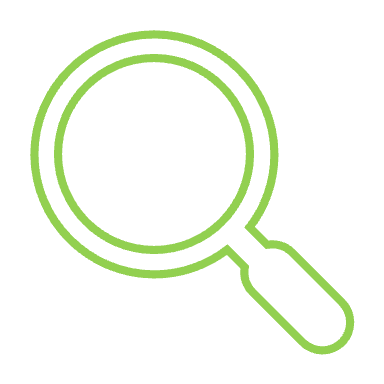 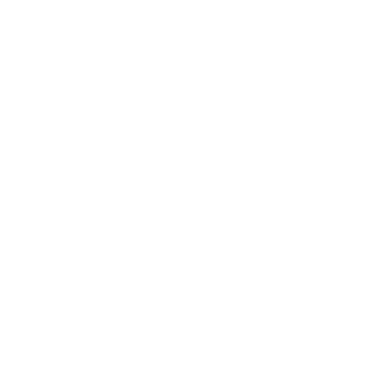 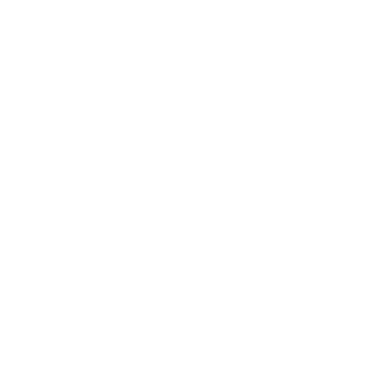 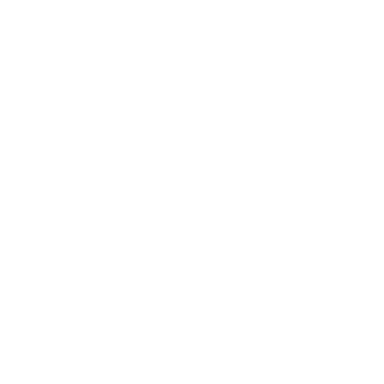 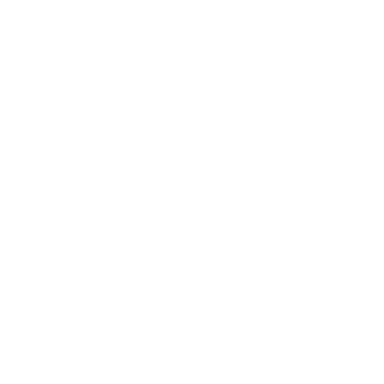 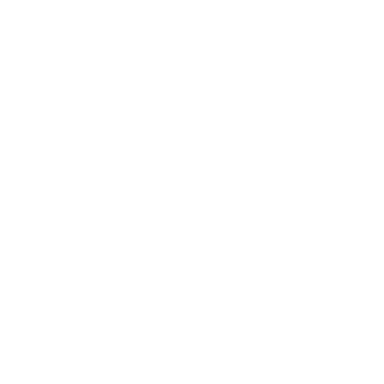 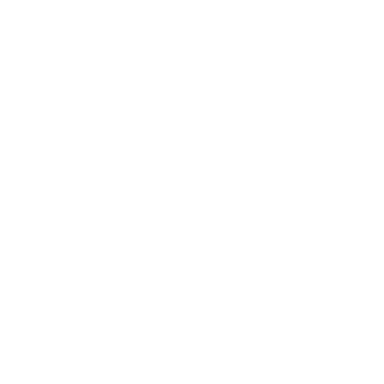 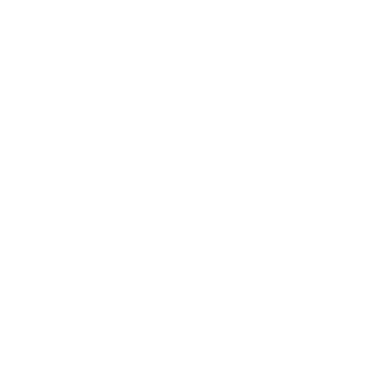 Customer Profile
Business Goals
Strategic Actions
Content Types
Age: 18-55
Location: Chicago area
 Interested in history, humanities, antiques, collectibles
Increase exposure
Gain followers
Attract business partners
Attract event attendees
Increase revenue
Broaden social presence
Increase resources
Social media
Billboards
Print advertising
Web advertising
Video
Influencer sponsorships
Our Unique Offering
Marketing Goals
Metrics to Measure
Social Media Platforms
Once-a-year special event
Family friendly
Budget friendly
Niche interests
Strengthen brand awareness
Gain followers
Increase exposure
Subscriptions
Traffic
 Followers
Attendees
Comments (social media)
Instagram 
Facebook 
 TikTok
YouTube
LinkedIn
ADVERTISING CAMPAIGN PRESENTATION EXAMPLE